Бюджет Ирбитского муниципального образованияна 2018 год и плановый период 2019-2020 гг.
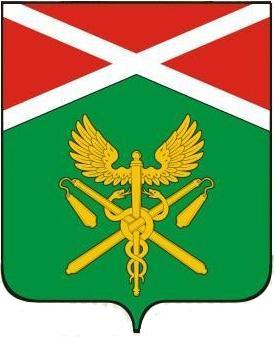 декабрь 2017 года
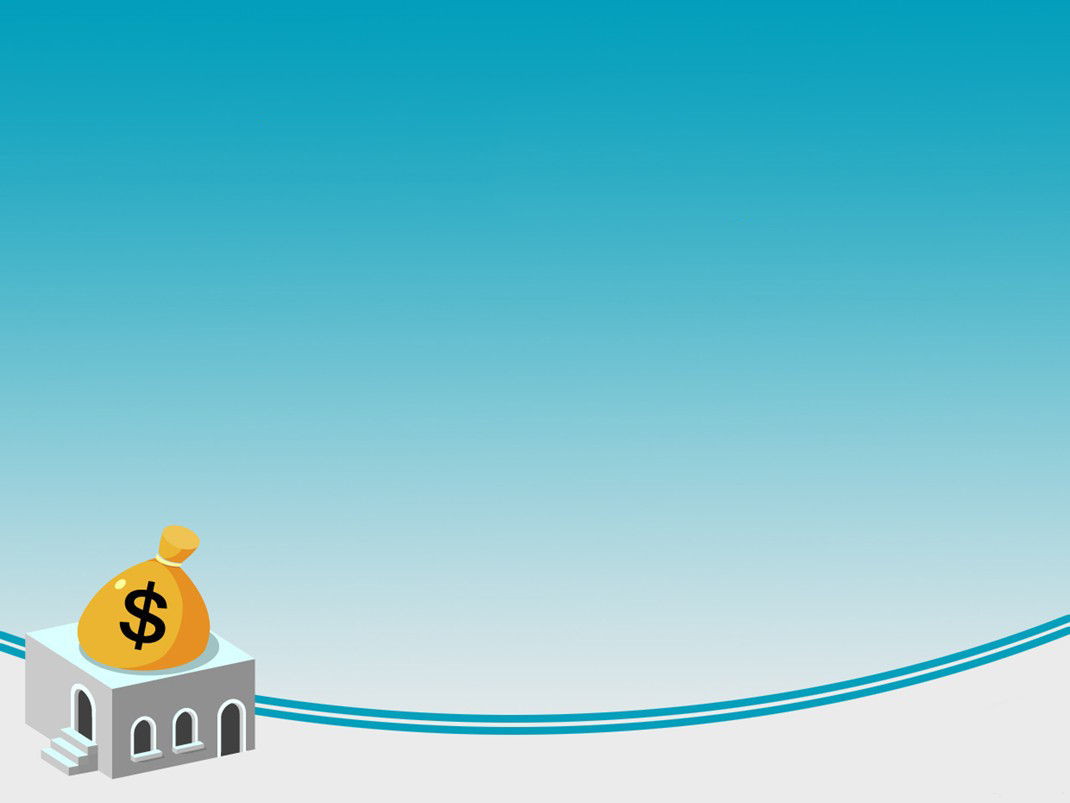 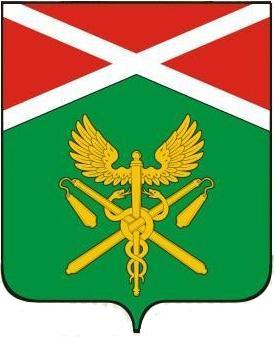 ДИНАМИКА  ДОХОДОВ  БЮДЖЕТА  ИРБИТСКОГО МУНИЦИПАЛЬНОГО  ОБРАЗОВАНИЯ (тысяч рублей)
2
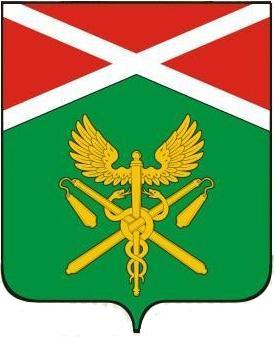 Бюджет Ирбитского МО на 2018 год и плановый период 2019-2020 гг
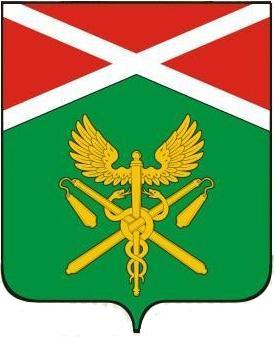 Бюджет Ирбитского МО на 2018 год и плановый период 2018-2020 гг
2018 год –1 334 121 тыс. руб.
2019 год  -1 225 504 тыс. руб.
2020 год - 1 235 872 тыс. руб.
В рамках муниципальных программ
2018 год – 1 179 843 тыс. руб. (88%)
2019 год - 1 126 685 тыс. руб. (92%)
2020 год - 1 137 363 тыс. руб. (92%)
Не программные мероприятия
2018 год – 154 278 тыс. руб.
2019 год – 98 820 тыс. руб.
2020 год – 98 509 тыс. руб.
4
Бюджет Ирбитского МО на 2018 год и плановый период 2019-2020 гг
Муниципальные программы
«Развитие экономики Ирбитского МО
 до 2020 года»
2018 год – 5 629,0 тыс. руб.
2019 год – 5 629,0 тыс. руб.
2020 год – 5 629,0 тыс. руб.
«Развитие кадровой политики в системе муниципального управления в Ирбитском МО и противодействие коррупции до 2020 года»
2018 год- 561,0 тыс. руб. 
2019 год- 561,0 тыс. руб. 
2020 год- 561,0 тыс. руб.
«Развитие жилищно-коммунального хозяйства и повышение энергетической эффективности в Ирбитском МО до 2020 года»
2018 год – 70 565,4 тыс. руб.
2019 год – 39 156,2 тыс. руб.
2020 год – 39 156,2 тыс. руб.
«Обеспечение общественной безопасности населения 
Ирбитского МО до 2020 года»
2018 г. -  13 088,4 тыс. руб.
2019 г. -  13 188,4 тыс. руб.
2020 г. - 13 188,4 тыс. руб.
«Управление муниципальным имуществом и  земельными ресурсами на территории Ирбитского МО до 2020 года»
2018г.-4 484,3 тыс. руб.
2019г.-4 484,3 тыс. руб.
2020г.-4 484,3 тыс. руб.
«Подготовка документов территориального планирования в  Ирбитском МО до 2020 года»
2018 год – 5 000,0 тыс. руб.
2019 год – 5 000,0 тыс. руб.
2020 год – 5 000,0 тыс. руб.
«Развитие транспортного комплекса в  Ирбитском МО до 2020 года»
2018 год – 74 820,0 тыс. руб.
2019 год – 56 767,0 тыс. руб.
2020 год – 56 767,0 тыс. руб.
5
Бюджет Ирбитского МО на 2018 год и плановый период 2019-2020 гг
Муниципальные программы
«Создание в Ирбитском МО (исходя из прогнозируемой потребности) новых мест в общеобразовательных организациях» до 2025 года»
2018 год – 4 000,0 тыс. руб.
2019 год – 0,0 тыс. руб.
2020 год – 158 204,0 тыс. руб.
«Развитие физической культуры, спорта и молодежной политики Ирбитского МО
до 2020 года»
2018г.- 15 338,5 тыс. руб.
2019г.- 8 367,5 тыс. руб.
2020г.- 8 367,5 тыс. руб.
«Развитие системы образования в Ирбитском МО до 2020 года»

2018 год – 705 073,0 тыс. руб.
2019 год – 719 555,2 тыс. руб.
2020 год – 730 234,5 тыс. руб.
«Развитие культуры и искусства
в Ирбитском МО до 2020 года»
2018 год –  163 410,5 тыс. руб.
2019 год –  155 886,6 тыс. руб.
2020 год –  155 886,6 тыс. руб.
«Социальная поддержка населения Ирбитского МО до 2020 года»
 
2018 год – 104 505,0 тыс. руб.
2019 год – 104 722,0 тыс. руб.
2020 год – 104 721,0 тыс. руб.
«Повышение эффективности управления  муниципальными финансами
 Ирбитского МО до 2020 года»
2018 год – 13 367,8 тыс. руб.
2019 год – 13 367,8  тыс. руб.
2020 год –13 367,8 тыс. руб.
6
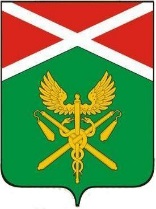 Бюджет Ирбитского МО на 2018 год и плановый период 2019-2020 гг
Не программные мероприятия
1. Фонд оплаты труда и расходы на содержание главы, работников администрации, Думы, Контрольного органа, работников территориальных администраций
2018 год – 106 014,9 тыс. руб.
2019 год – 54 791,9 тыс. руб.
2020 год – 54 391,9 тыс. руб.
2. Выплаты почетным гражданам
 и пенсионерам, газета для почетных граждан
2018 год –  14 458,0 тыс. руб.
2019 год –  14 458,0 тыс. руб.
2020 год –  14 458,0 тыс. руб.
4. Административная комиссия
2018 год – 106,5 тыс. руб.
2019 год – 106,5 тыс. руб.
2020 год – 106,5 тыс. руб.
3. Резервный фонд администрации
2018 год – 300,0 тыс. руб.
2019 год – 300,0 тыс. руб.
2020 год – 300,0 тыс. руб.
6. Работники военно-учетного стола
2018 год – 1 570,4 тыс. руб.
2019 год – 1 587,6 тыс. руб.
2020 год – 1 646,3 тыс. руб.
5. Архив
2018 год – 705,0 тыс. руб.
2019 год – 730,0 тыс. руб.
2020 год – 757,0 тыс. руб.
8. Субсидия и грант на освещение деятельности органов местного самоуправления
2018 год – 5 000,0 тыс. руб.
2019 год – 5 000,0 тыс. руб.
2020 год – 5 000,0 тыс. руб.
7. МКУ «Центр хозяйственного обслуживания»
2018 год – 26 000,0 тыс. руб.
2019 год – 21 800,0 тыс. руб.
2020 год – 21 800,0 тыс. руб.
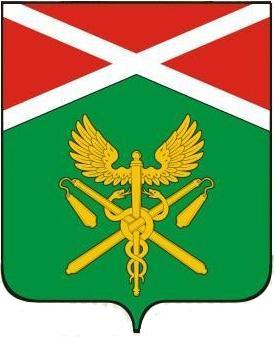 Бюджет Ирбитского МО на 2018 год и плановый период 2019-2020 гг
Муниципальная программа
«Развитие экономики Ирбитского муниципального образования
до 2020 года»
Подпрограмма 1. «Развитие субъектов малого и среднего предпринимательства в Ирбитском муниципальном образовании»
2018 год – 370,0 тыс. руб.
2019 год – 370,0 тыс. руб.
2020 год – 370,0 тыс. руб.
Подпрограмма 2. «Улучшение жилищных условий граждан, проживающих в сельской местности Ирбитского муниципального образования, в том числе молодых семей и молодых специалистов»
2018 год – 3 900,0 тыс. руб.
2019 год – 3 900,0 тыс. руб.
2020 год – 3 900,0 тыс. руб.
Подпрограмма 3. «Повышение эффективности производства агропромышленного комплекса Ирбитского района»
2018 год –  1 359,0 тыс. руб.
2019 год –  1 359,0 тыс. руб.
2020 год –  1 359,0 тыс. руб.
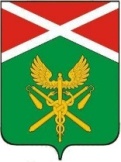 Бюджет Ирбитского МО на 2018 год и плановый период 2019-2020 гг
Подпрограмма 1. «Развитие субъектов малого и среднего предпринимательства в Ирбитском муниципальном образовании
Цель: Развитие субъектов малого и среднего предпринимательства и стимулирование инвестиционной активности в Ирбитском МО.
Предоставление субсидии  организации инфраструктуры поддержи предпринимательства  для реализации мероприятий программы:

Формирование базы инвестплощадок; 
 Разработка бизнес-проектов;
Развитие молодежного предпринимательства – «Школа бизнеса»;
Информационная и консультационная поддержка;
 Пропаганда и популяризация предпринимательской деятельности.
2018 г – 545,5 тыс. руб. 
МБ – 235,5 тыс. руб. ОБ – 310,0 тыс. руб.

2019 г – 545,5 тыс. руб.
 МБ – 235,5 тыс. руб. ОБ – 310,0 тыс. руб.

2020 г – 545,5 тыс. руб.
 МБ – 235,5 тыс. руб. ОБ – 310,0 тыс. руб.
Мероприятия:
Субсидирование  части затрат выставочно –ярмарочной деятельности субъектов малого и среднего предпринимательства

2018 г – 134,5 тыс. руб.
2019г – 134,5 тыс. руб.
2020 г – 134,5 тыс. руб.
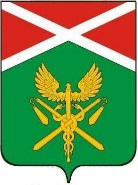 Бюджет Ирбитского МО на 2018 год и плановый период 2019-2020 гг
Подпрограмма 2. «Улучшение жилищных условий граждан, проживающих в сельской местности Ирбитского муниципального образования, в том числе молодых семей и молодых специалистов»

Задача: Удовлетворение потребностей сельского населения, в том числе молодых семей и молодых специалистов, в благоустроенном жилье
Мероприятия
Улучшение жилищных условий молодых семей и молодых специалистов 
2018 год – 30 семей
2019 год – 30 семей
2020 год – 30 семей
Улучшение жилищных условий граждан, проживающих в сельской местности 
2018 год –9 семей
2019 год –9 семей
2020 год –9 семей
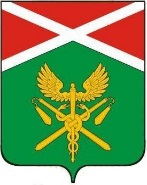 Бюджет Ирбитского МО на 2018 год и плановый период 2019-2020 гг
Подпрограмма 3. «Повышение эффективности производства агропромышленного комплекса Ирбитского района»
Задача: Пропаганда и распространение опыта работы лучших предприятий агропромышленного комплекса Ирбитского муниципального образования
Мероприятия
Организация и проведение соревнований между предприятиями, отделениями, бригадами и работниками агропромышленного комплекса

2018г.  – 1 009,0 тыс. руб.
2019г.  – 1 009,0 тыс. руб.
2020г.  – 1 009,0 тыс. руб.
Организация и проведение праздника, посвященного Дню работника сельского хозяйства



2018г. - 350,0  тыс. руб.
2019г. - 350,0  тыс. руб.
2020г. - 350,0  тыс. руб.
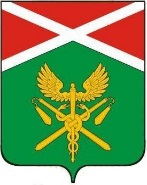 Бюджет Ирбитского МО на 2018 год и плановый период 2019-2020 гг
Программа «Социальная поддержка населения  Ирбитского муниципального образования до 2020 года»
Подпрограмма 1: «Обеспечение малоимущих граждан жилыми помещениями по договорам социального найма и работников социальной сферы по договорам найма служебного жилого помещения муниципального жилищного фонда»
2018г. – 8 850,0 тыс. руб.
2019г. – 8 850,0 тыс. руб.
2020г. – 8 850,0 тыс. руб.
Подпрограмма 2: «Социальная поддержка по оплате жилого помещения и коммунальных услуг населения Ирбитского муниципального образования»


2018г. – 95 305,0 тыс. руб.
2019г. – 95 522,0 тыс. руб.
2020г. – 95 521,0 тыс. руб.
Подпрограмма 3: «Поддержка общественной организации ветеранов войны, труда, боевых действий, государственной службы, пенсионеров Ирбитского муниципального образования»
2018г. – 350,0 тыс. руб.
2019г. – 350,0 тыс. руб.
2020г. – 350,0 тыс. руб.
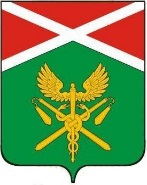 Бюджет Ирбитского МО на 2018 год и плановый период 2019-2020 гг
Подпрограмма 1: «Обеспечение малоимущих граждан жилыми помещениями по договорам социального найма и работников социальной сферы по договорам найма служебного жилого помещения муниципального жилищного фонда»
Задача: Обеспечение малоимущих граждан и работников социальной сферы, проживающих в Ирбитском муниципальном образовании  и нуждающихся в улучшении жилищных условий, жилыми помещениями.
Мероприятия
Приобретение (строительство) жилья для граждан, проживающих в Ирбитском муниципальном образовании и нуждающихся в улучшении жилищных условий

2018 год – 6 650,0 тыс. руб. (4 семей)
2019 год – 6 650,0 тыс. руб. (4 семей)
2020 год – 6 650,0 тыс. руб. (4 семей)
Ремонт муниципальных жилых помещений, предоставляемых по договорам социального найма служебного помещения



2018 год – 2 200,0  тыс. руб. (9  помещений)
2019 год – 2 200,0  тыс. руб. (9  помещений)
2020 год – 2 200,0  тыс. руб. (9  помещений)
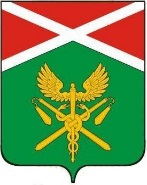 Бюджет Ирбитского МО на 2018 год и плановый период 2019-2020 гг
Подпрограмма 2: «Социальная поддержка по оплате жилого помещения и коммунальных услуг населения Ирбитского МО»
Задача 1: Предоставление гражданам субсидии на оплату жилого помещения и коммунальных услуг.
Осуществление государственного полномочия РФ по предоставлению отдельным категориям граждан компенсаций расходов на оплату жилого помещения и коммунальных услуг 
ФБ
2018– 10 741,0  тыс. руб.
2019– 10 958 ,0  тыс. руб.
2020– 10 958,0  тыс. руб.
Осуществление государственного полномочия СО по предоставлению гражданам субсидий на оплату жилого помещения и коммунальных услуг

ОБ
2018– 10 950,4 тыс. руб.
2019 – 10 950,4 тыс. руб. 2020–10 950,4 тыс. руб.
Осуществление государственного полномочия СО по предоставлению отдельным категориям граждан компенсаций расходов на оплату жилого помещения и коммунальных услуг
ОБ
2018 – 66 732,0 тыс. руб. 
2019 – 66 732,0 тыс. руб. 
2020 – 66 732,0 тыс. руб.
Мероприятия
Расходы на обеспечение деятельности МКУ «Служба субсидий Ирбитского района» в части осуществления государственного полномочия по предоставлению отдельным категориям граждан субсидий на оплату жилого помещения и коммунальных услуг
2018  – 881,6 тыс. руб. ОБ
2019  – 881,6 тыс. руб. ОБ
2020  – 881,6 тыс. руб. ОБ
Расходы на обеспечение деятельности МКУ «Служба субсидий Ирбитского района» в части осуществления государственного полномочия по предоставлению отдельным категориям граждан компенсаций расходов на оплату жилого помещения и коммунальных услуг
2018– 6 000,0тыс. руб. ОБ
2019  – 6 000,0тыс. руб. ОБ 
2020  – 6 000,0тыс. руб. ОБ
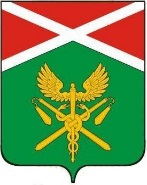 Бюджет Ирбитского МО на 2018 год и плановый период 2019-2020 гг
Подпрограмма 3: «Поддержка общественной организации ветеранов войны, труда, боевых действий, государственной службы, пенсионеров Ирбитского муниципального образования»
Задачи:
1. Информирование ветеранов общественной организации ветеранов войны, труда, боевых действий, государственной службы, пенсионеров Ирбитского МО об изменениях законодательства   и деятельности ветеранских организаций;
2. Создание условий и оказание помощи ветеранам в организации их культурного досуга, предоставление возможности для раскрытия их творческих способностей через смотры, фестивали ветеранских самодеятельных коллективов;
3. Организация и проведение  праздничных мероприятий для ветеранов войны, труда, боевых действий, государственной службы, пенсионеров Ирбитского МО.
Мероприятия
Поощрение активистов ветеранского движения, поздравление долгожителей

2018 год –160,0 тыс. руб.
2019 год –160,0 тыс. руб.
2020 год –160,0 тыс. руб.
Обеспечение функций общественной организации

2018 год –21,0 тыс. руб.
2019 год –31,0 тыс. руб.
2020 год –31,0 тыс. руб.
Организация и проведение праздничных мероприятий, конкурсов, фестивалей и собраний , конференций (собраний, семинаров)
2018год –169,0 тыс. руб.
2019год –159,0 тыс. руб.
2020год –159,0 тыс. руб.
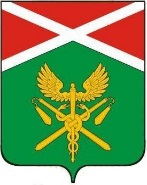 Бюджет Ирбитского МО на 2018 год и плановый период 2019-2020 гг
Программа «Развитие кадровой политики в системе муниципального управления в Ирбитском муниципальном образовании и противодействие коррупции до 2020 года»
Подпрограмма 1: «Развитие кадровой политики в системе муниципального управления Ирбитского муниципального образования»


2018г. – 561,0 тыс. руб.
2019г. – 561,0 тыс. руб.
2020г. – 561,0 тыс. руб.
Подпрограмма 2: «Противодействие коррупции в Ирбитском муниципальном образовании»
Цель: Искоренение причин и условий, порождающих коррупцию на территории Ирбитского муниципального образования
2018г. – 0,0 тыс. руб.
2019г. – 0,0 тыс. руб.
2020г. – 0,0 тыс. руб.
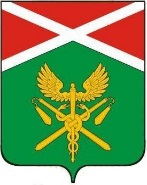 Бюджет Ирбитского МО на 2018 год и плановый период 2019-2020 гг
Подпрограмма 1: «Развитие кадровой политики в системе муниципального управления муниципальной службы в Ирбитском муниципальном образовании»
Задачи:
1. Совершенство правового регулирования муниципального управления Ирбитского муниципального образования в сфере кадровой политики.
2. Профессиональное развитие муниципальных служащих Ирбитского муниципального образования;
3.  Формирование системы непрерывного профессионального образования муниципальных служащих Ирбитского муниципального образования;
4. Формирование резерва  управленческих кадров муниципальных служащих в Ирбитском муниципальном образовании.
Мероприятия
Участие  муниципальных служащих в консультационных семинарах

2018 год – 150 тыс. руб.
2019 год – 150 тыс. руб.
2020 год – 150 тыс. руб.
Обеспечение повышения квалификации и консультационных семинаров муниципальных  служащих

2018 год – 160 тыс. руб.
2019 год – 160 тыс. руб.
2020 год – 160 тыс. руб.
Повышение квалификации муниципальных служащих


2018 год – 251 тыс. руб.
2019 год – 251 тыс. руб.
2020 год – 251 тыс. руб.
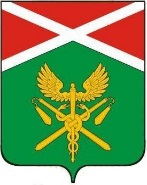 Бюджет Ирбитского МО на 2018 год и плановый период 2019-2020 гг
Программа «Управление муниципальным имуществом и  земельными ресурсами на территории Ирбитского муниципального образования до 2020 года»
Задачи:
1. Увеличение   налогооблагаемой базы  в целях  пополнения доходной части бюджета Ирбитского МО ;
2. Распоряжение земельными ресурсами, в том числе не  разграниченными;
3.Развитие государственного кадастра недвижимости на территории Ирбитского МО;
4. Землеустройство земель сельскохозяйственного назначения.
Мероприятия
Определение рыночной стоимости объектов недвижимости земельных участков
2018-300,0 тыс. руб.
2019- 300,0 тыс. руб.
2020- 300,0 тыс. руб.
Подготовка проектов межевания земель сельскохозяйственного назначения
2018-500,0 тыс. руб.
2019-500,0 тыс. руб.
2020-150,0 тыс. руб.
Общепрограммные расходы
2018-2 069,3тыс. руб.
2019-2 069,3тыс. руб.
2020-2 069,3тыс. руб.
Проведение инвентаризации сведений об объемах недвижимости и введение их в автоматизированные базы данных для ведения Единого государственного реестра  недвижимости и земельных участков
2018-375,0 тыс. руб.
2019-375,0 тыс. руб.
2020-375,0 тыс. руб.
Осуществление кадастровых работ  в отношении объектов недвижимости  муниципальной собственности и земельных участков муниципальной и государственной собственности, право на которые не разграничены
2018-124,0 тыс. руб.
2019-124,0 тыс. руб.
2020-124,0 тыс. руб.
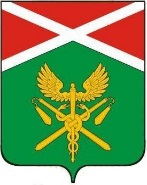 Бюджет Ирбитского МО на 2018 год и плановый период 2019-2020 гг
Программа «Подготовка документов территориального планирования в  Ирбитском муниципальном образовании до 2020 года»
Цель: формирование документов территориального планирования Ирбитского муниципального образования, в целях развития малоэтажного жилищного строительства.
Разработка карты (план) объекта землеустройства:

2018 год  -  3 040,0 тыс. руб. 
2019 год  -  2 691,0 тыс. руб. 
2020 год  -  2 600,0 тыс. руб.
Мероприятия
Формирование земельных участков

2018 год - 100,0 тыс. руб. 
2019 год  -  100,0 тыс. руб. 
2020 год  -  100,0 тыс. руб.
Разработка проекта планировки и проекта межевания:
2018 год  -  300,0 тыс. руб. 

 п. Рябиновый
Внесение изменений в генеральный план ГО Ирбитское МО применительно к территории населенного пункта:
2018-1 560,0 тыс. руб.
д. Новгородова, с. Стриганское, с. Харловское
2019- 2 209,0 тыс. руб.
с.Пьянково, д.Ретнева, с. Рудное
2020-2 300,0 тыс. руб.
д.Мельникова, с.Осинцевское, д.Мордяшиха, д.Кокшариха, д.Ерзовка, д.Речкаловаа
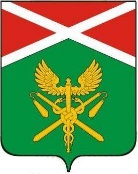 Бюджет Ирбитского МО на 2018 год и плановый период 2019-2020 гг
Программа «Развитие культуры 
в Ирбитском муниципальном образовании до 2020 года»
Цели: 
1. Создание благоприятных условий для устойчивого развития сферы культуры в Ирбитском муниципальном образовании;
2. Создание условий для развития творческих способностей детей
3. Повышение качества и расширения спектра муниципальных услуг, оказываемых в сфере культуры Ирбитского муниципального образования
Подпрограмма 2    «Развитие образования в сфере культуры и искусства»
Подпрограмма 1    «Развитие культуры и искусства »
Подпрограмма  3 «Обеспечение реализации муниципальной программы»
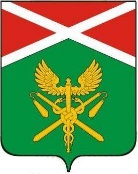 Бюджет Ирбитского МО на 2018 год и плановый период 2019-2020 гг
Муниципальная программа
«Развитие системы образования в  Ирбитском МО до 2020 года»
Подпрограмма 1
«Развитие системы дошкольного образования в Ирбитском МО»
Подпрограмма 2
«Развитие системы общего образования в Ирбитском МО»
Подпрограмма 3. «Развитие системы дополнительного образования, отдыха, оздоровления и временной занятости детей в Ирбитском МО»
Подпрограмма 4
«Обеспечение реализации муниципальной программы «Развитие системы образования в Ирбитском МО до 2020 года»
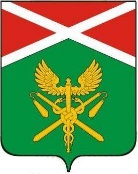 Бюджет Ирбитского МО на 2018 год и плановый период 2019-2020 гг
Муниципальная программа
«Создание в Ирбитском муниципальном образовании (исходя из прогнозируемой потребности) новых мест в общеобразовательных организациях до 2025 года»
Цель: обеспечить создание в Ирбитском муниципальном образовании новых мест в общеобразовательных организациях в соответствии с прогнозируемой потребностью и современными требованиями к условиям обучения
Мероприятия до 2025 года
Строительство новой школы
Килачёвская средняя общеобразовательная школа
до 2022 года
 создание 400 новых мест

2020 год – 3 000,0 тыс. руб.


Проектно-сметная документация
Строительства пристроя
Зайковская средняя общеобразовательная школа № 1
до 2020 года
 создание 200 новых мест

2017 год – 4 000,0 тыс. руб. МБ
2020 год – 15 520,4 тыс. руб. МБ
 2020 год - 139 683,6 тыс. руб. ОБ
Проектно-сметная документация
 и строительство
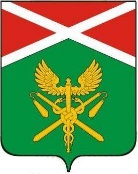 Бюджет Ирбитского МО на 2018 год и плановый период 2019-2020 гг
Программа «Развитие физической культуры, спорта и молодежной политики Ирбитского муниципального образования до 2020 года»
Цель: Создание условий для развития физической культуры, спорта и молодежной политики в Ирбитском МО, в том числе для лиц с ограниченными возможностями здоровья и инвалидов.
Подпрограмма 1 «Развитие физической культуры и спорта Ирбитского МО»





Строительство ФОК п. Пионерский
Подпрограмма 3 «Патриотическое воспитание граждан Ирбитского МО»
Подпрограмма 4 «Обеспечение реализации муниципальной программы  «Развитие физической культуры, спорта и молодежной политики  Ирбитского МО на 2016-2018 годы»
Подпрограмма 2 «Молодежь Ирбитского МО»
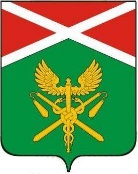 Бюджет Ирбитского МО на 2018 год и плановый период 2019-2020 гг
Программа «Развитие физической культуры, спорта и молодежной политики Ирбитского муниципального образования до 2020 года»
Цель: Создание условий для развития физической культуры, спорта и молодежной политики в Ирбитском МО, в том числе для лиц с ограниченными возможностями здоровья и инвалидов.
Подпрограмма 1 «Развитие физической культуры и спорта Ирбитского МО»
Проект «Строительство физкультурно-оздоровительного комплекса с бассейном в п. Пионерский 
МБ – 4 000,0 тыс. руб.
Проект «Строительство хоккейного корта» в п. Пионерский
МБ – 700,0 тыс. руб.
Проект «Строительство спортивного плоскостного сооружения» в с. Черновское
МБ -  800,0 тыс. руб.
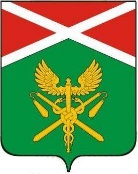 Бюджет Ирбитского МО на 2018 год и плановый период 2019-2020 гг
Подпрограмма 1 «Развитие физической культуры 
и спорта Ирбитского МО»
Проведение физкультурно-оздоровительных и спортивно-массовых мероприятий, в том числе реализация комплекса  ГТО
2018г. МБ – 470,0 тыс. руб.
2018г. ОБ – 70,0 тыс. руб.
Создание спортивной площадки для занятий уличной гимнастикой (Воркаут)
2018г. МБ – 250,0 тыс. руб.
2018г. ОБ – 250,0 тыс. руб.
Развитие материально-технической базы МОУ ДО «Детско-юношеская спортивная школа»
2018г. МБ – 100,0 тыс. руб.
Содержание и ремонт стадиона в п. Зайково  (ремонт забора, трибуны и др.)
2018г. МБ – 2 585,5 – тыс. руб.
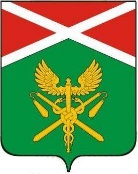 Бюджет Ирбитского МО на 2018 год и плановый период 2019-2020 гг
Программа «Развитие физической культуры, спорта и молодежной политики Ирбитского муниципального образования до 2020 года»
Цель: Создание условий для развития физической культуры, спорта и молодежной политики в Ирбитском МО, в том числе для лиц с ограниченными возможностями здоровья и инвалидов.
Реализация плана мероприятий по приоритетным направлениям работы с молодежью
2018г. МБ – 130,0 тыс. руб.
Подпрограмма 2 «Молодежь Ирбитского МО»
Приобретение оборудования и инвентаря для учреждений, занимающихся с молодежью:
-МКУ «Физкультурно-молодежный центр»
2018г. МБ – 200,0 тыс. руб.
Организация «Летней молодежной биржи труда»
2018г. 
МБ – 800,0 тыс. руб.
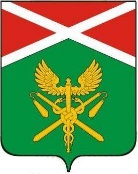 Бюджет Ирбитского МО на 2018 год и плановый период 2019-2020 гг
Программа «Развитие физической культуры, спорта и молодежной политики Ирбитского муниципального образования до 2020 года»
Цель: Создание условий для развития физической культуры, спорта и молодежной политики в Ирбитском МО, в том числе для лиц с ограниченными возможностями здоровья и инвалидов.
Подпрограмма 3 «Патриотическое воспитание граждан Ирбитского МО»
Приобретение оборудования и инвентаря для учреждений, занимающихся патриотическим воспитанием и допризывной подготовкой молодежи к военной службе
2018г. МБ – 660,0 тыс. руб.
2018г. ОБ – 660,0 тыс. руб.
Проведение мероприятий, направленных на патриотическое воспитание граждан (учебно-спортивные игры, спартакиады)
2018г. МБ – 67,8 тыс. руб.
2018г. ОБ – 37,8 тыс. руб.
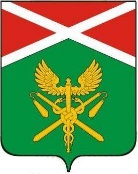 Бюджет Ирбитского МО на 2018 год и плановый период 2019-2020 гг
Муниципальная программа
«Развитие жилищно-коммунального хозяйства и повышение энергетической эффективности в Ирбитском муниципальном образовании до 2020 года»
Подпрограмма 2 «Энергосбережение и повышение энергетической эффективности Ирбитского МО»
Подпрограмма 1 «Развитие и модернизация систем коммунальной инфраструктуры теплоснабжения, водоснабжения и водоотведения»
Подпрограмма 3 «Капитальный  ремонт общего имущества многоквартирных домов на территории Ирбитского МО»
Подпрограмма 6 «Восстановление и развитие внешнего благоустройства населенных пунктов Ирбитского МО»
Подпрограмма 4 «Развитие газификации в Ирбитском МО»
Подпрограмма 5 «Обеспечение рационального и безопасного природопользования на территории Ирбитского МО»
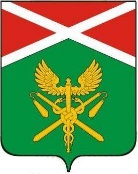 Бюджет Ирбитского МО на 2018 год и плановый период 2019-2020 гг
Подпрограмма 1 «Развитие и модернизация систем коммунальной инфраструктуры теплоснабжения, водоснабжения и водоотведения»
Задача 1: «Обеспечение надежности функционирования систем коммунальной инфраструктуры»
Осуществление государственного полномочия Свердловской области по предоставлению гражданам проживающим на территории Свердловской области меры социальной поддержки по частичному освобождению от платы за коммунальные услуги
2018-2020 гг.
ОБ – 4 592,0 тыс. руб.
Мероприятия
2018 год
2019 год
2020 год
Экспертиза сметной документации на проведение работ по капитальному ремонту объектов коммунального комплекса

2018-2020 гг.
МБ – 100,0 тыс. руб.
Приобретение материалов для ремонта водопроводных сетей
2018 год – 900,0 тыс. руб.
2019 год – 300,0 тыс. руб.
2020 год – 300,0 тыс. руб.
Капитальный и текущий ремонт объектов водоснабжения и водоотведения

 2018 год – 4 900,0 тыс. руб.
2019 год – 4 300,0 тыс. руб.
2020 год – 4 300,0 тыс. руб.
Установка водоочистки на водонапорной башне п. Зайково
2018 год – 4 000,0 тыс. руб.
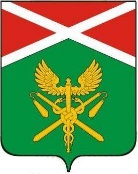 Бюджет Ирбитского МО на 2018 год и плановый период 2019-2020 гг
Подпрограмма 2 «Энергосбережение и повышение энергетической эффективности Ирбитского МО»
Задача 2: «Автоматизация ресурсосберегающих систем и повышение надежности работы энергосистем в Ирбитском МО»
Строительство блочных газовых котельных и межпоселковых газопроводов ГРС 
*п.Зайково, ул. Мира, котельная
*"Межпоселковый газопровод ГРС г. Ирбит - д. Дубская 
*п.Зайково, техническое присоединение по ул. Юбилейная
МБ – 24 738,1 тыс.руб.
ОБ – 18 770,0 тыс.руб.
Мероприятия
2018 год
Модернизация уличного освещения с использованием энергоэффективных источников света
*Фоминская т/а
*Новгородовская т/а
*Ницинская т/а
*Зайковская  т/а
*Бердюгинская т/а

МБ – 3 850,3 тыс. руб.
Разработка проектно-сметной документации по объектам строительства блочных газовых котельных
*п.Зайково, ул. Юбилейная
  МБ – 1 704,2 тыс. руб.
Приобретение материалов для ремонта сетей теплоснабжения
 и 2 бензогенераторов 

МБ – 2 340,0 тыс. руб.
Технологическое присоединение к электрическим сетям блочных газовых котельных п. Зайково  

ВИ – 150,0 тыс. руб.
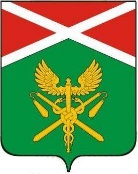 Бюджет Ирбитского МО на 2018 год и плановый период 2019-2020 гг
Подпрограмма 2 «Энергосбережение и повышение энергетической эффективности Ирбитского МО»
Мероприятия
2019 год
Модернизация уличного освещения с использованием энергоэффективных источников света

*Килачевская т/а
* Речкаловская т/а
*Харловская т/а
*Осинцевская т/а
МБ – 1 900,0 тыс. руб.
Разработка проектно-сметной документации по объектам строительства блочных газовых котельных
*д.Дубская
 
1 200,0 тыс. руб.
Строительство блочных газовых котельных
п.Зайково, ул. Юбилейная

24 000,0 тыс. руб.
Технологическое присоединение к электрическим сетям

МБ – 150,0 тыс. руб.
Модернизация топливно-энергетических объектов, приобретение  материалов для капитального ремонта тепловых сетей

МБ – 2 340,0 ты. руб.
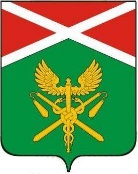 Бюджет Ирбитского МО на 2018 год и плановый период 2019-2020 гг
Подпрограмма 2 «Энергосбережение и повышение энергетической эффективности Ирбитского МО»
Мероприятия
2020 год
Модернизация уличного освещения с использованием энергоэффективных источников света
*Дубская т/а
*Гаевская т/а
*Ченовская т/а
*Киргинская т/а
*Зайковская т/а
*Рудновская т/а
*Ключевская т/а
МБ – 1 900,0 тыс. руб.
Разработка проектно-сметной документации по объектам строительства блочных газовых котельных
*с.Знаменское
 
 1 200,0 тыс. руб.
Строительство блочных газовых котельных
*д.Дубская

24 000,0 тыс. руб.
Технологическое присоединение к электрическим сетям

МБ – 150,0 тыс. Руб.
Модернизация топливно-энергетических объектов, приобретение  материалов для капитального ремонта тепловых сетей

МБ – 2  340,0 ты. руб.
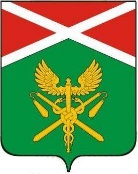 Бюджет Ирбитского МО на 2018 год и плановый период 2019-2020 гг
Подпрограмма 3 «Капитальный  ремонт общего имущества многоквартирных домов на территории Ирбитского МО»
Задача 3 : «Приведение технического состояния многоквартирных домов в соответствии с требованиями нормативных документов»
Мероприятия
2018 год
2019-2020 гг.
Взносы  на проведение капитального ремонта общего имущества в многоквартирных домах в доле муниципального имущества 

МБ – 3 500,0 тыс. руб.
Услуги по подготовке отчета, содержащего сведения о размере суммы платежей потребителей за коммунальные услуги (базовый период и текущий период) 

МБ – 150,0 тыс. руб.
Подготовка технического заключения жилого помещения

МБ – 100,0 тыс. руб.
Капитальный ремонт общего имущества многоквартирных домов
МБ – 1 000,0 тыс. руб. 
П.Зайково, ул. Коммунистическая, 206
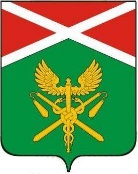 Бюджет Ирбитского МО на 2018 год и плановый период 2019-2020 гг
Подпрограмма 4 «Развитие газификации в Ирбитском муниципальном образовании»
Задача 4.: «Создание условий для газификации объектов социальной и жилищно-коммунальной сферы и обеспечение надежности системы газоснабжения путем реализации мероприятий по строительству распределительных газопроводов и газовых сетей;»;
 Задача 5: «Создание технической возможности для сетевого газоснабжения и развития газификации территории Ирбитского муниципального образования путем реализации мероприятий по строительству межпоселковых газопроводов»;
Задача 6: «Повышение качества предоставляемых услуг теплоснабжения, снижение себестоимости выработки тепловой энергии путем реализации мероприятий по строительству газовых котельных, установки индивидуальных источников теплоснабжения»
Мероприятия
2018 год
Строительство газораспределительных сетей в населенных пунктах Ирбитского МО:
*д.Мельникова: газоснабжение  жилых домов 
*д.Кекур: газоснабжение жилых домов 
ул. Пригородная, пер. Восточный
*п. Спутник: газоснабжение ул. Цветочная, ул. Байкаловская
МБ – 4 986,6 тыс. руб.
ОБ – 7 562,0 тыс. руб.
Корректировка схемы газоснабжения п. Зайково

МБ – 200,0 тыс. руб.
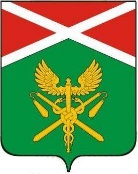 Бюджет Ирбитского МО на 2018 год и плановый период 2019-2020 гг
Подпрограмма 4 «Развитие газификации в Ирбитском муниципальном образовании»
Строительство межпоселкового газопровода ГРС 
*с.Черновское –с.Знаменское 
МБ – 2 105,9,0 тыс. руб.
ОБ – 67 769,8тыс. руб.
Мероприятия
2019 год
Строительство газораспределительных сетей в населенных пунктах Ирбитского МО:
*д.Шарапова
*с.Белослудское
д.Большедворова
МБ – 1 750,0 тыс. руб.
ОБ – 33 018,9 тыс. руб.
Разработка ПСД на «Межпоселкоовый газопровод п. Пионерский-д.Бердюгина»
МБ – 3 144,1 тыс. руб.
Разработка ПСД на газоснабжение населенных пунктов
ВИ 1 000,0тыс. руб.
п.Зайково, ул. Механизаторов, Свердлова, Азева, Ленина, Калинина, Кирова, Студенческая, пер. Малый
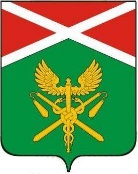 Бюджет Ирбитского МО на 2018 год и плановый период 2019-2020 гг
Подпрограмма 4 «Развитие газификации в Ирбитском муниципальном образовании»
Мероприятия
2020 год
*Разработка ПСД на «Межпоселкоовый газопровод»
с. Черновское –с.Кирга
МБ – 1 500,0тыс. руб. 
*Разработка ПСД «Газоснабжение с. Знаменское
МБ – 1 500,0 тыс. руб.
Строительство газораспределительных сетей в населенных пунктах Ирбитского МО:
*д.Дубская
*д.Кириллова
*д.Шмакова
*с.Чернорицкое

МБ – 4 000,0 тыс. руб.
ОБ – 28 500,0 тыс. руб.
Разработка ПСД на газоснабжение населенных пунктов
ВИ – 1 500,0 тыс. руб. 
П.Зайково, ул. Механизаторов, Свердлова, Азева, Ленина, Калинина, Кирова, Студенческая, пер. Малый
окончание
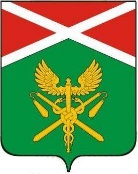 Бюджет Ирбитского МО на 2018 год и плановый период 2019-2020 гг
Подпрограмма 5 «Обеспечение рационального и безопасного природопользования на территории Ирбитского муниципального образования»
Задача 7: «Обеспечение безопасного обращения с отходами производства и потребления на территории Ирбитского МО»
Задача 8.: «Улучшение санитарного состояния источников водоснабжения на территории Ирбитского муниципального образования»
Мероприятия
2018 год
2019-2020 гг.
Организация мероприятий по обращению с твердыми бытовыми отходами

МБ – 1 526,5 тыс. руб.
Организация сбора, транспортировки и утилизации отходов ртуть содержащих ламп от населения Ирбитского МО
МБ – 100,0 тыс. руб.
Разработка проектов зон санитарной охраны источников централизованного хозяйственно-питьевого назначения 

МБ – 400,0 тыс. руб.
Организация мероприятий по охране и содержанию источников нецентрализованного водоснабжения и водных объектов
МБ – 190,0 тыс. руб.
Организация и проведение  экологических акций на территории Ирбитского МО

 МБ – 40,0 тыс. руб.
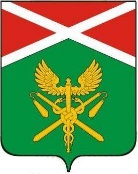 Бюджет Ирбитского МО на 2018 год и плановый период 2019-2020 гг
Подпрограмма 6 «Восстановление и развитие внешнего благоустройства населенных пунктов  Ирбитского муниципального образования»
Задача 9: «Выполнение мероприятий по благоустройству в населенных пунктах и дворовых территорий Ирбитского МО»;
Задача 10: «Выполнение мероприятий по предоставлению банных услуг населению Ирбитского МО»
Задача 11: Обеспечение надежности функционирования коммунальной техники
Задача 12: «Регулирование численности безнадзорных собак для обеспечения безопасности населения  Ирбитского МО».
Мероприятия
2018 год
2019-2020 гг.
Освещение мест отдыха
МБ – 2 000 тыс. руб.
Приобретение спецтехники
МБ –5 100,0 тыс. руб.
Строительство детских площадок 
 МБ –2 600,0 тыс. руб.
Конкурсы по благоустройству
МБ – 100,0 тыс. руб.
Содержание мемориального сквера
МБ –100,0 тыс. руб.
Благоустройство общественных территорий
МБ 500,0 тыс. руб.
ОБ – 9 500,0 тыс. руб.
Благоустройство дворовых тер-й
МБ –1 000,0 тыс. руб.
ОБ – 19 224,1 тыс. руб.
Разработка ПСД
МБ –500,0тыс. руб.
Мероприятие по регулированию численности безнадзорных собак 
ОБ – 664,7 тыс. руб.
Обеспечение услугами бани
МБ – 550,0 тыс. руб.
Благоустройство мест отдыха
МБ –3 303,0тыс. руб.
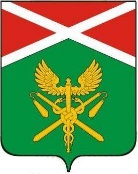 Бюджет Ирбитского МО на 2018 год и плановый период 2019-2020 гг
Программа «Формирование современной городской среды Ирбитского муниципального образования на 2018-2022 годы»
Благоустройство дворовых территорий
МБ –1 000,0 тыс. руб.
ОБ – 19 224,1тыс. руб.
ВИ – 204,3 тыс. руб.
*п. Рябиновый, ул. Центральная, 3,5
*д.Дубская, ул. Юбилейная, 17,19
                      ул. Школьная, 9
*п. Зайково, ул. Юбилейная, 21
                        ул. Мира, 8,10
*с. Кирга, ул. Новая, 6,8
*п. Пионерский, ул. Строителей, 7
Благоустройство общественных территорий
МБ –500,0 тыс. руб.
ОБ  - 9 500,0 тыс. руб.

Благоустройство Сквера
 п. Зайково.
 ул. Коммунистическая
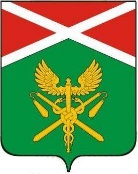 Бюджет Ирбитского МО на 2018 год и плановый период 2019-2020 гг
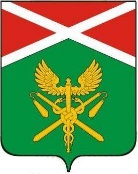 Бюджет Ирбитского МО на 2018 год и плановый период 2019-2020 гг
Муниципальная программа
«Развитие транспортного комплекса
в  Ирбитском муниципальном образовании до 2020 года»
 



м
Подпрограмма 1 «Развитие и обеспечение сохранности автомобильных дорог общего пользования местного значения Ирбитского муниципального образования»
Цель: развитие и обеспечение сохранности сети автомобильных дорог общего пользования местного значения Ирбитского муниципального образования
Подпрограмма 2 «Повышение безопасности дорожного движения на территории Ирбитского муниципального образования»

Цель: осуществление комплекса мер по безопасности дорожного движения и повышение доступности услуг транспортного комплекса для населения на территории Ирбитского муниципального образования
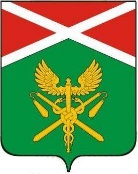 Бюджет Ирбитского МО на 2018 год и плановый период 2019-2020 гг
Подпрограмма 1 «Развитие и обеспечение сохранности автомобильных дорог общего пользования местного значения Ирбитского муниципального образования»
Мероприятия 2018 год
Капитальный ремонт и ремонт автомобильных дорог общего пользования местного значения:
МБ – 42 293,0тыс. руб.
*Ремонт моста д. Симанова
МБ – 4 263,16 тыс. руб. 
*с.Рудное, ул. Центральная
МБ– 10 609,3 тыс. руб.
*п.Зайково, ул. Юбилейная
МБ– 18 053,0 тыс. руб.
*с.Стриганское ремонт моста
*с.Черновское (ямочный)
* с.Анохинское (ямочный)
* п.Пионерский (ямочный)
*п.Зайково (ямочный)
Ремонт дорог в щебеночном исполнении:
*с.Осинцевское ул.Центральная
*п.Пионерский от ул.Ожиганова до  стадиона
*с.Волково ул.Лесная 
*д.Новгородова ул.Лесная 
* д.Фомина ул.60-лет Октября
*с.Знаменское ул.Заречная 
*с.Харловское ул.Первомайская 
*д.Кокшариха ул.Рассветная 
* д.Трубина (разворотная площадка)
*д.Бессоноова, ул. Революции
*с.Кирга, ул. Мира
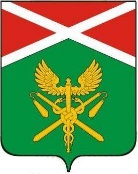 Бюджет Ирбитского МО на 2017 год и плановый период 2018-2019 гг
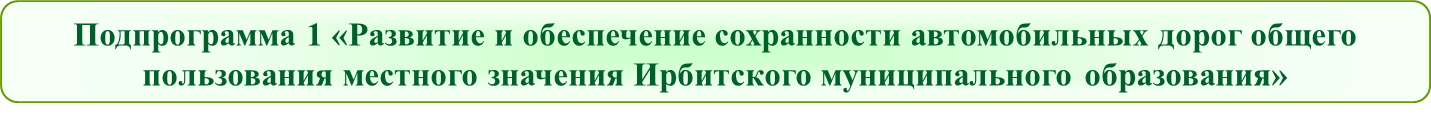 Ремонт дорог  2020 год
Ремонт дорог  2019 год
Ремонт в щебеночном исполнении
Д.Ретнева
Д.Симонова
С.Осинцевское
С.Знаменское





МБ – 24 600,0 тыс. руб.
Ремонт в щебеночном исполнении
п.Зайково, ул. Больничная до ул. Заречная, ул. Гагарина
с.Знаменское, ул. Заречная, ул. Свердлова
с.Горки, реконструкция моста через р.Ляга

МБ – 26 600,0тыс. руб.
ОБ – 247 814,0тыс. руб.
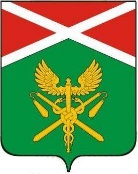 Бюджет Ирбитского МО на 2018 год и плановый период 2019-2020 гг
Мероприятия 2018 год
2019-2020 гг.
Разработка сметной документации, проведение проверки ее достоверности и ее экспертиза
2018 – 200,0 тыс. руб.
2019 – 200,0 тыс. руб.
2020 – 200,0 тыс. руб.
Испытание дорожно-строительных материалов
2018 – 180,0 тыс. руб.
2019 – 200,0 тыс. руб.
2020 – 200,0 тыс. руб.
Разработка проектно-сметной документации на объекты реконструкции и капитального ремонта автомобильных дорог и мостов общего пользования местного значения
*Реконструкция мостового перехода через реку Ляга по ул Набережная в с. Горки
2018 – 2 380,0 тыс. руб.
*с. Знаменское – д. Никитина
  2020 - 2 000,0 тыс. руб.
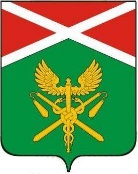 Бюджет Ирбитского МО на 2018 год и плановый период 2019-2020 гг
Подпрограмма 2 «Повышение безопасности дорожного движения на территории Ирбитского муниципального образования»
Мероприятия
2018 год
2019-2020 гг.
Содержание дорожной сети в населенных пунктах 
2018-2020 гг.
МБ - 11 000,0 тыс. руб.
Обустройство дорог общего пользования местного значения 
2018-2020 гг.
МБ –2 700,0 тыс. руб.
Приобретение и установка учебно-тренировочного пособия (автоплощадка) для учащихся школьных и дошкольных учреждений 
2018-2020 гг.
 МБ – 52,0 тыс. руб.
 ВБ - 1 000,0 тыс. руб.
Изготовление карт маршрута регулярных перевозок и свидетельств об осуществлении перевозок по маршруту регулярных перевозок
2018-2020 гг.
 МБ –100,0 тыс. руб.
Разработка и тиражирование печатной продукции по безопасности дорожного движения 

2018-2020 гг.
МБ – 15,0 тыс. руб.
Субсидии на возмещение недополученных доходов юридическим лицам и индивидуальным предпринимателям осуществляющим пассажирские перевозки по социально-значимым маршрутам 
2018-2020 гг.
МБ – 2 000,0 тыс. руб.
Освещение  дорожной сети в населенных пунктах (в том числе ПСД, проверка, экспертиза)
МБ
2018 –13 900,0 тыс. руб.
2019 – 12 000,0 тыс. туб.
2020 – 12 000,0 тыс. руб.
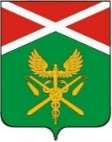 Бюджет Ирбитского МО на 2018 год и плановый период 2019-2020 гг
Содержание и освещение дорог
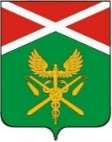 Бюджет Ирбитского МО на 2018 год и плановый период 2019-2020 гг
Муниципальная программа
«Обеспечение общественной безопасности  населения Ирбитского муниципального образования до 2020 года»
Подпрограмма  2 «Обеспечение мероприятий по гражданской обороне, предупреждению и ликвидации чрезвычайных ситуаций природного и техногенного характера на территории Ирбитского МО»
2018 –7 214,0 тыс. руб.
2019 – 7 314,0 тыс. руб.
2020 – 7 214,0 тыс. руб.
Подпрограмма 1 «Обеспечение первичных мер пожарной безопасности на территории Ирбитского МО»

2018-2020 гг.
МБ –5 109,4тыс. руб.
Подпрограмма  3 «Обеспечение безопасности на водных объектах»
 



2018-2020 гг.
МБ –150,0  тыс. руб.
Подпрограмма  4 «Профилактика терроризма и экстремизма»

2018-2020гг.
 МБ –300,0 тыс. руб.
Подпрограмма  5 «Профилактика правонарушений, создание условий для деятельности народных дружин»
2018-2020 гг.
МБ  –315,0  тыс. руб.
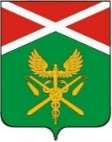 Бюджет Ирбитского МО на 2018 год и плановый период 2019-2020 гг
Подпрограмма1 «Обеспечение первичных мер пожарной безопасности на территории Ирбитского муниципального образования»
Цель: Обеспечение первичных мер пожарной безопасности на территории Ирбитского муниципального образования
Мероприятия
2018 год
2019-2020 гг.
Финансовая и материально-техническая поддержка добровольной пожарной охраны
2018-2020гг.
МБ –4 569,4 тыс. руб.
Обеспечение функционирования первичных средств пожаротушения
2018-2020 гг.
МБ –40,0 тыс. руб.
Оснащение и обслуживание территорий первичными средствами тушения пожаров и противопожарным инвентарем
2018-2020 гг.
МБ –20,0 тыс. руб.
Создание вокруг населенных пунктов противопожарных минерализованных защитных полос(по т/а)
2018-2020 гг.
МБ –400,0 тыс. руб.
Оборудование, текущий ремонт  подъездов с площадками (пирсами) с твердым покрытием для установки пожарных  автомобилей и забора воды
2018-2020 гг.
МБ –80,0 тыс. руб.
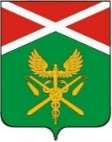 Бюджет Ирбитского МО на 2018 год и плановый период 2019-2020 гг
Подпрограмма2 «Обеспечение мероприятий по гражданской обороне, предупреждению и ликвидации чрезвычайных ситуаций природного и техногенного характера на территории Ирбитского муниципального образования»
Цель: Обеспечение мероприятий по гражданской обороне, предупреждению и ликвидации чрезвычайных ситуаций природного и техногенного характера на территории Ирбитского муниципального образования
Мероприятия
2018 год
2019-2020 гг.
Проведение сезонных мероприятий, по предупреждению чрезвычайных ситуаций природного и техногенного характера 
2018-2020 гг.
МБ –120,0 тыс. руб.
Проведение аварийно-восстановительных работ по ликвидации чрезвычайных ситуаций природного и техногенного характера

2018 –160,0 тыс. руб. МБ
2019 – 175,0 тыс. руб. МБ
2020 – 175,0 тыс. руб. МБ
Обеспечение деятельности ЕДДС
2017-2019 гг.
МБ –6 714,0 тыс. руб.
Приобретение методической литературы, стендов, пособий и наглядной агитации по вопросам ГО и ЧС и безопасности людей на водных объектах
2018-2020гг.
МБ – 10,0 тыс. руб.
Приобретение систем оповещения населения об опасностях, возникающих при ведении боевых действий или вследствие этих действий
2018 –210,0 тыс. руб.
2019 – 295,0 тыс. руб.
2020 – 295,0 тыс. руб.
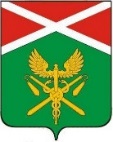 Бюджет Ирбитского МО на 2018 год и плановый период 2019-2020 гг
Подпрограмма 3 «Обеспечение безопасности на водных объектах»
Цель: Снижение рисков возникновения чрезвычайных ситуаций в результате аварий на гидротехнических сооружениях.
Мероприятия
2018 год
2019-2020 гг.
Поддержание в работоспособном состоянии, устранение повреждений и проведение текущих ремонтов гидротехнических сооружений после прохождения паводка

2018-2020гг.
МБ –87,0 тыс. руб.
Страхование ГТС

2018-2020гг.
МБ –63,0 тыс. руб.
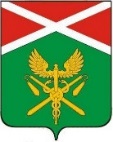 Бюджет Ирбитского МО на 2018 год и плановый период 2019-2020 гг
Подпрограмма 4 «Профилактика терроризма и экстремизма»
Цель: Профилактика терроризма и экстремизма.
Установка видеокамер в местах массового пребывания граждан на объектах образования, культуры, в населенных пунктах Ирбитского МО
2018-2020гг
МБ –210,0 тыс. руб.
Приобретение, стендов памяток, буклетов, листовок по действиям населения по предотвращению, при  угрозе и совершении террористического акта 2018-2020 гг
МБ –10,0 тыс. руб.
Обеспечение транспортной безопасности объектов транспортной инфраструктуры на территории Ирбитского МО
2018-2020гг
МБ –80,0 тыс. руб.
Подпрограмма 5 «Профилактика правонарушений, создание условий для деятельности народных дружин»
Цель: Совершенствование системы профилактики правонарушений и повышение уровня безопасности граждан на территории Ирбитского МО.
Субсидия на поддержку народной дружины

2018-2020гг
МБ –305,0 тыс. руб.
Изготовление информационных плакатов, стендов в целях разъяснению населению действующего законодательства

2018-2020гг
МБ - 10,0 тыс. руб.
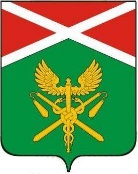 Бюджет Ирбитского МО на 2018 год и плановый период 2019-2020 гг
Муниципальная  программа 
 «Повышение эффективности управления  муниципальными финансами
 Ирбитского муниципального образования до 2020 года»
Цель: повышение финансовой устойчивости бюджета Ирбитского муниципального образования
Подпрограмма 3 «Управление муниципальным долгом»
2018-2020гг
МБ – 19 200,0 руб.
Подпрограмма 1 «Повышение финансовой самостоятельности местного бюджета»
2018-2020гг
МБ – 0,0
Подпрограмма 2 «Управление бюджетным процессом и его совершенствование»
2018-2020гг
МБ – 0,0
Подпрограмма 4 «Обеспечение реализации муниципальной   программы «Повышение эффективности управления муниципальными финансами Ирбитского муниципального образования до 2020 года»
2018-2020гг
МБ – 12 002,8 тыс. руб.
Подпрограмма 5 «Совершенствование программных, информационно-технических ресурсов и телекоммуникационной инфраструктуры, обеспечивающей управления финансами»
2018-2020гг
МБ – 1 345,8 тыс. руб.